Гвозди б делать из этих людей,                крепче не было б в мире гвоздей…
«Жизнь и творчество 
          донского художника
              Юрия Васильевича Планидина»
Презентацию подготовила : Винницкая Светлана Ивановнаучитель ИЗО высшей квалификационной категории 
МБОУ «Школа №101»Ворошиловского района г. Ростова-на-Дону
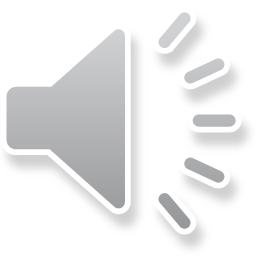 Юрий Васильевич Планидин -
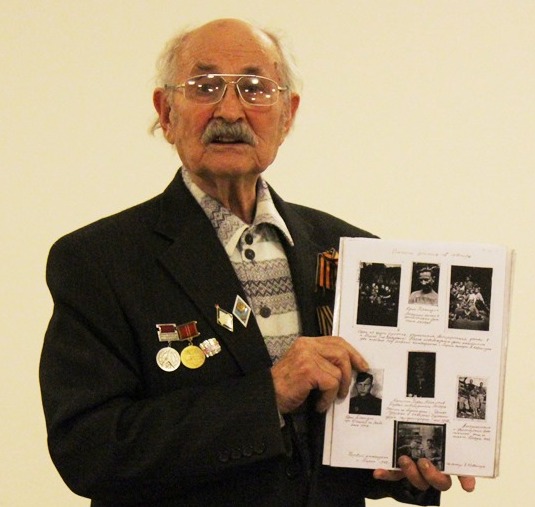 Заслуженный учитель, 
Заслуженный изобретатель Российской Федерации, 
Новатор, 
Художник, 
Иллюстратор, 
Член Ростовской ассоциации борцов антифашистского сопротивления,      
Бывший узник концлагерей, 
Активист Ростовской ассоциации борцов-антифашистов. 
Отмечен наградами губернатора.
Юрий Васильевич родился 9 февраля 1930 года            в г. Ростове-на-Дону.
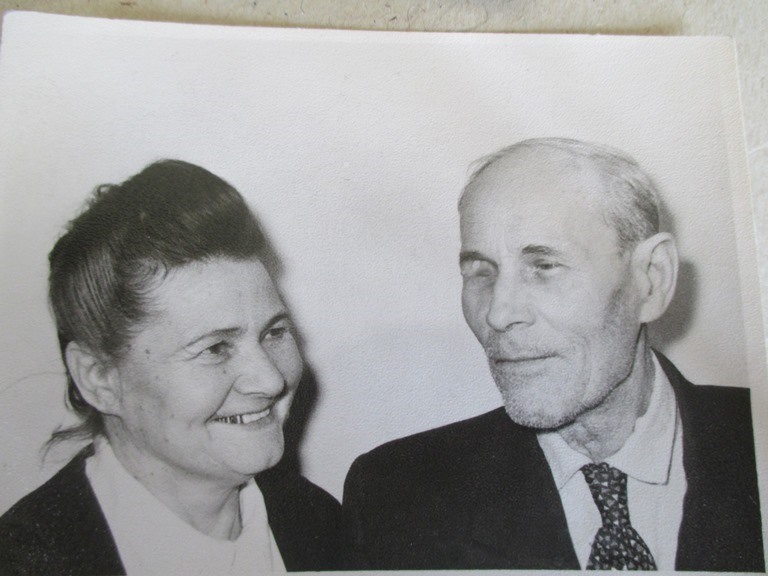 До войны окончил 3 класса средней школы № 37. 
12 летним  мальчиком был угнан в плен в Германию.
Был дважды ранен.
Страшные пять цифр - 10401 – его порядковый номер – в одной из немецких «Фабрик смерти».
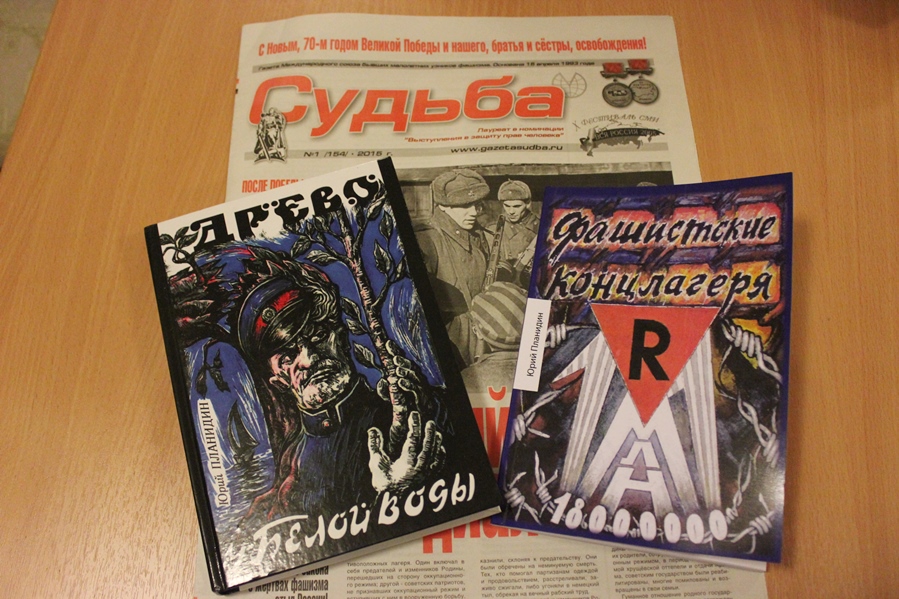 Юрий Планидин был освобожден из лагеря в городе Пирна, под Дрезденом.
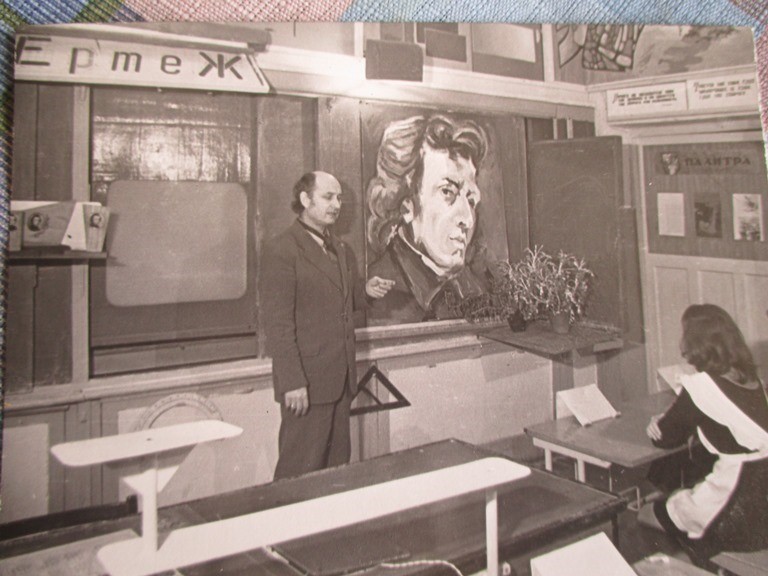 Был зачислен в часть, которая вела бои на Эльбе. 
Награжден медалью «За победу над Германией», затем юбилейными наградами, в том числе, медалью «За стойкость и верность Родине» и др.
В 1950-1954 гг. служил в Батайском летном училище, окончил Строительный техникум, Университет искусств, заочный Педагогический институт (художественно-графический факультет, окончил с отличием). 
Педагогический стаж художника - 50 лет.
Проведенные в немецких лагерях с 1942 по 1945 год детство и отрочество нашли отражение в его творчестве
Художником написано  более 200 полотен. Особое место в работах автора занимают те, в которых отражены нечеловеческие страдания узников в фашистских концлагерях смерти, это лица узников, детей и матерей, страдания, боль. 
«Скажу прямо: смотреть в их глаза страшно — слишком силён эмоциональный заряд, вложенный в эти картины и бьющий наотмашь прямо по оголённым нервам», - пишет о своих впечатлениях Ольга Смысленко.
«В палитре Юрия Васильевича не так много красок: серая, белая и черная.  Это цвета его детства, выпавшего на Великую Отечественную…
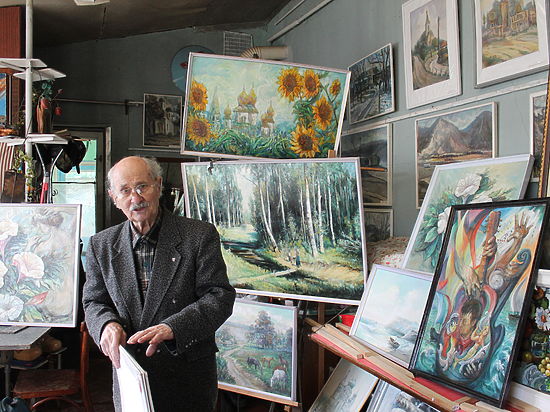 …Несмотря на преклонный возраст, на все ужасы военной поры, которые в раннем детстве довелось пережить художнику, писателю, педагогу, Ю. В. Планидину. 
Он остается энергичным, «солнечным», радующимся каждому дню человеком.
Выставки его картин не раз отмечались в России, за рубежом.
Сбылась давнишняя мечта художника о своем выставочном павильоне. Юрий Васильевич сам построил его у себя на подворье. Выставка уже работает. Экспозиции меняются, их пока девять, а  всего собрано около 300 картин.   
«Собрано» хоть и правильно произноситься, но не «аккуратное», не совсем уместно звучащие именно здесь это слово… 
Написано, создано – и навсегда останутся в памяти.
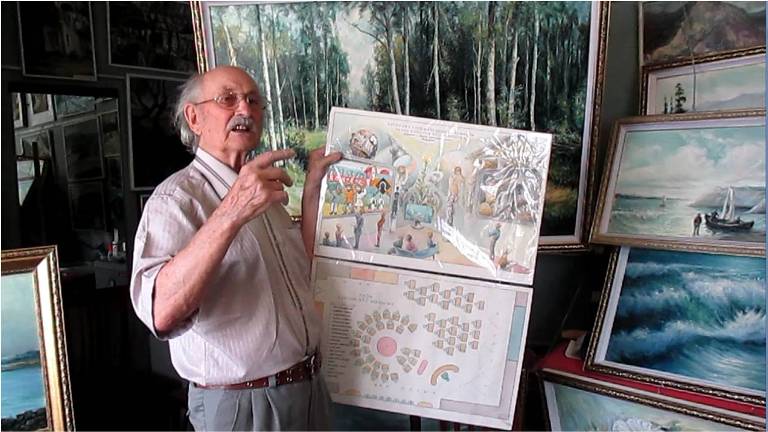 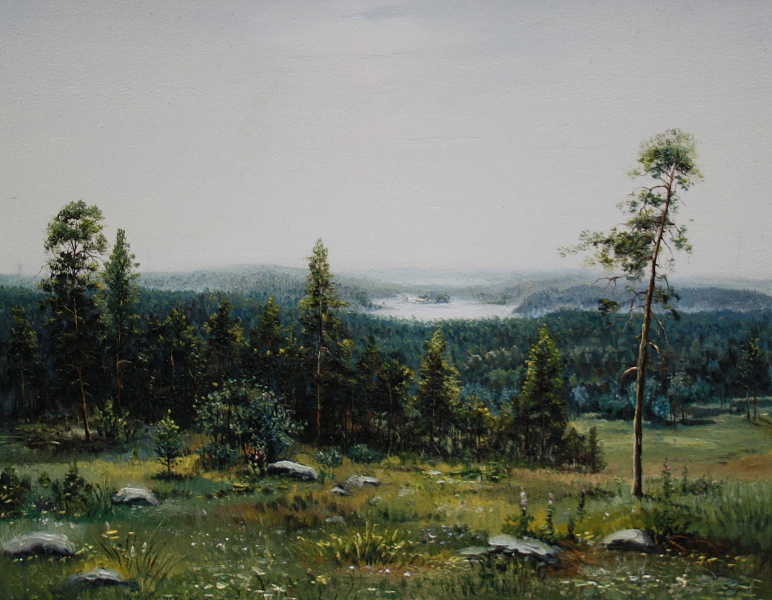 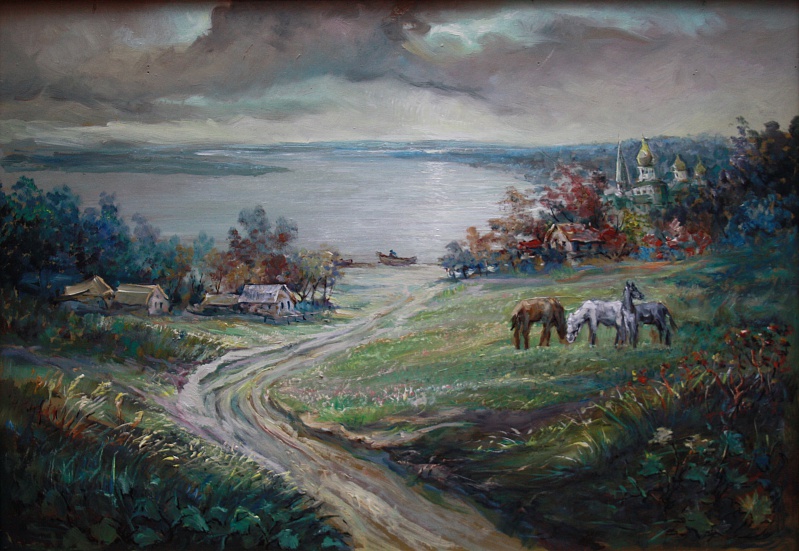 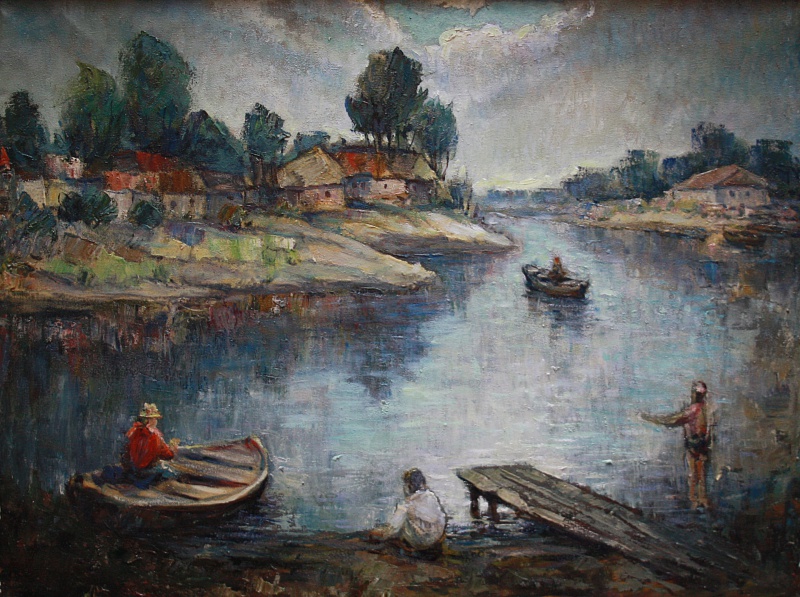 В 2009 году была издана книга Юрия Васильевича «Дети войны». В нее вошли рассказы военного периода.
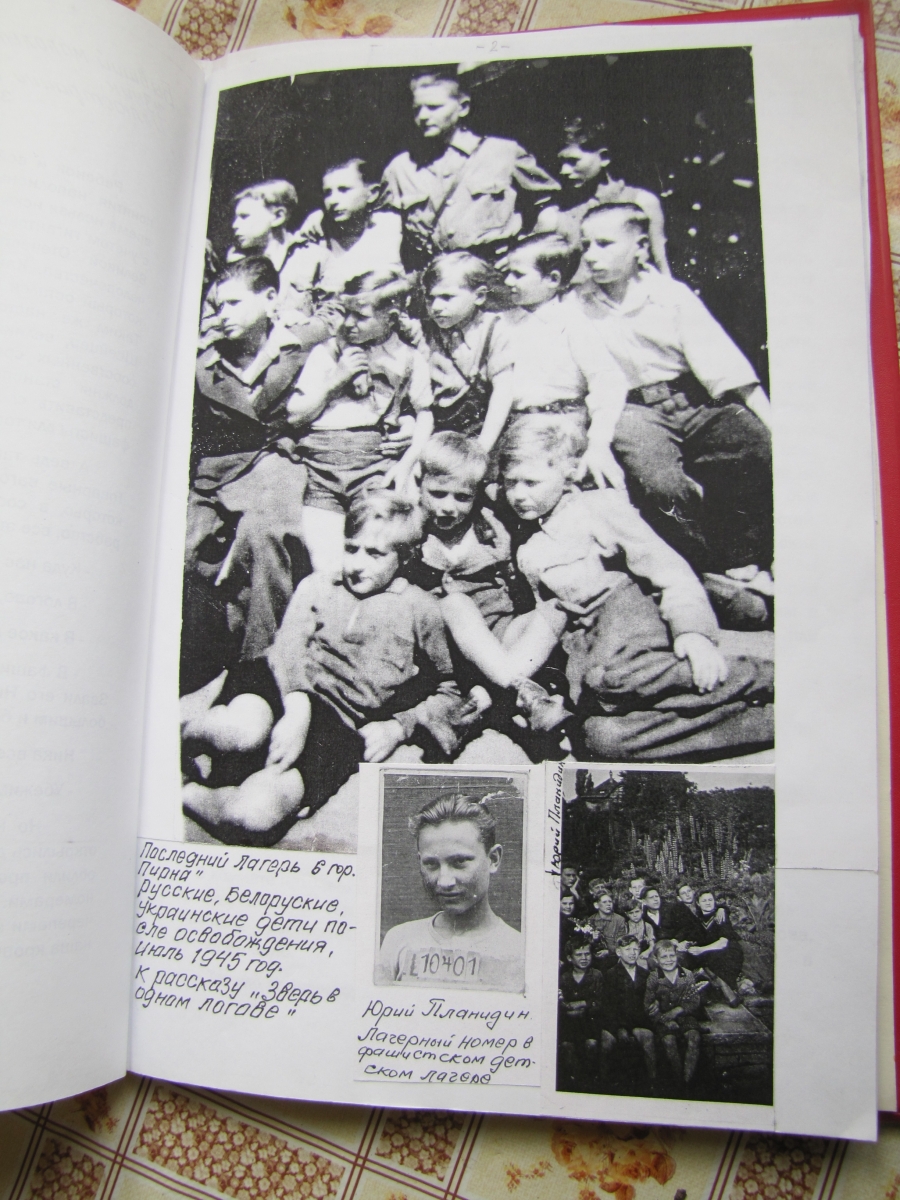 «Дети войны» - нелегкое чтение. 
Долг памяти заставляет рассказывать  о том, что ему пришлось пережить, находясь в фашистских лагерях в малолетнем возрасте, где он пробыл 3 года. 
На всех встречах его слушают, затаив дыханее, с чувством  уважения и гордости.
Наш герой выжил, и поэтому на всю оставшуюся жизнь тема войны и патриотизма, человеческих страданий и подвигов,  любви к своей малой родине  и гордости за своих прославленных земляков стала главной в творчестве Юрия Васильевича.
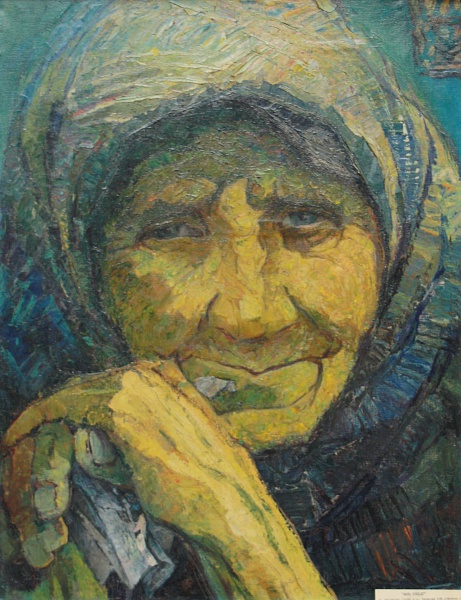 Каждая встреча с художником, писателем как заклинание – не забывать, не искажать, гордиться.
Выставки его картин не раз отмечались в России, за рубежом. 
В 2009 году на всероссийском конкурсе народного творчества «Салют Победы» к 65-летию Победы 1941-1945 г.г. две его живописные работы заняли первое место - это картины «Мать» и «Красные и черные тюльпаны».
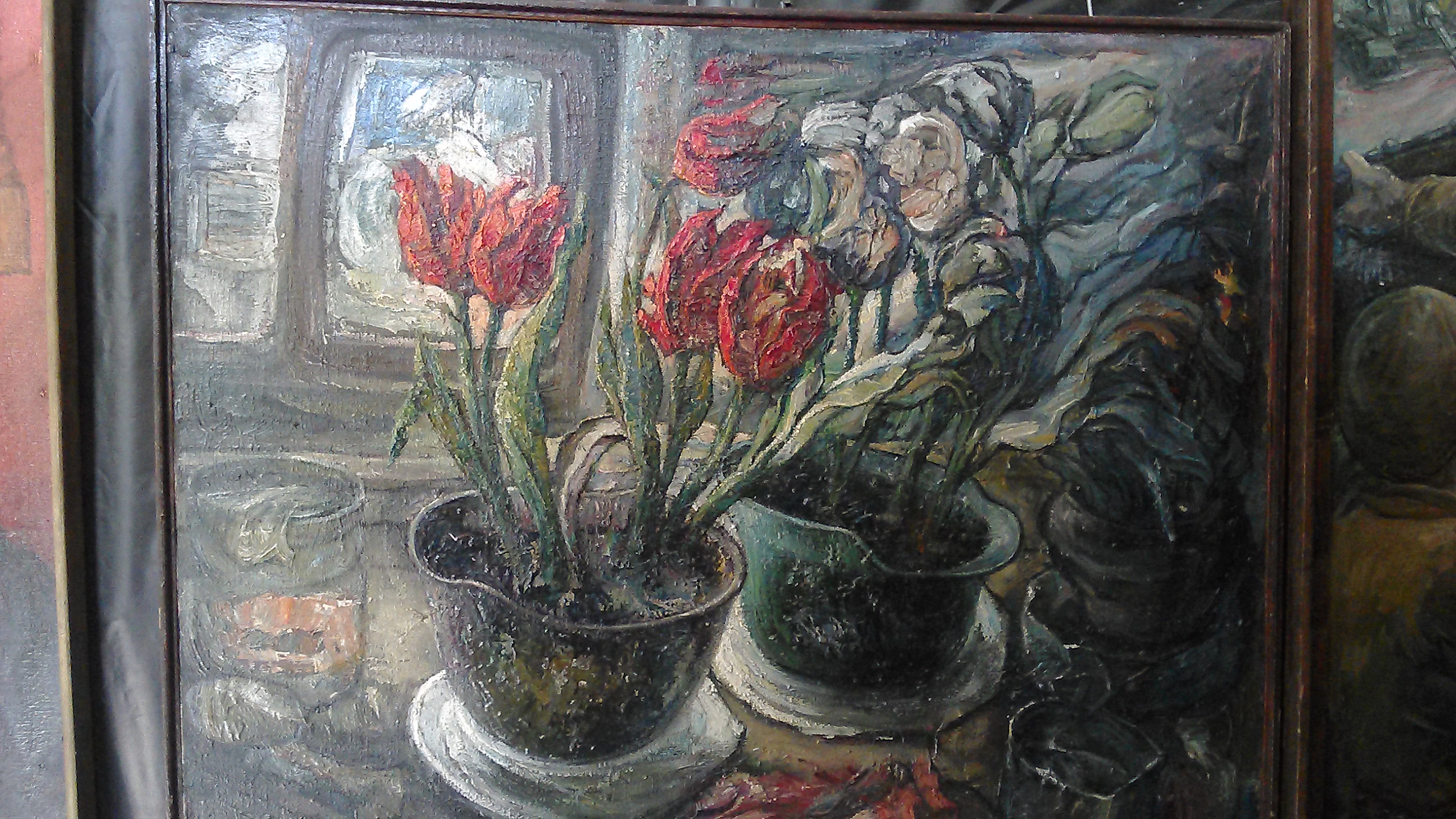 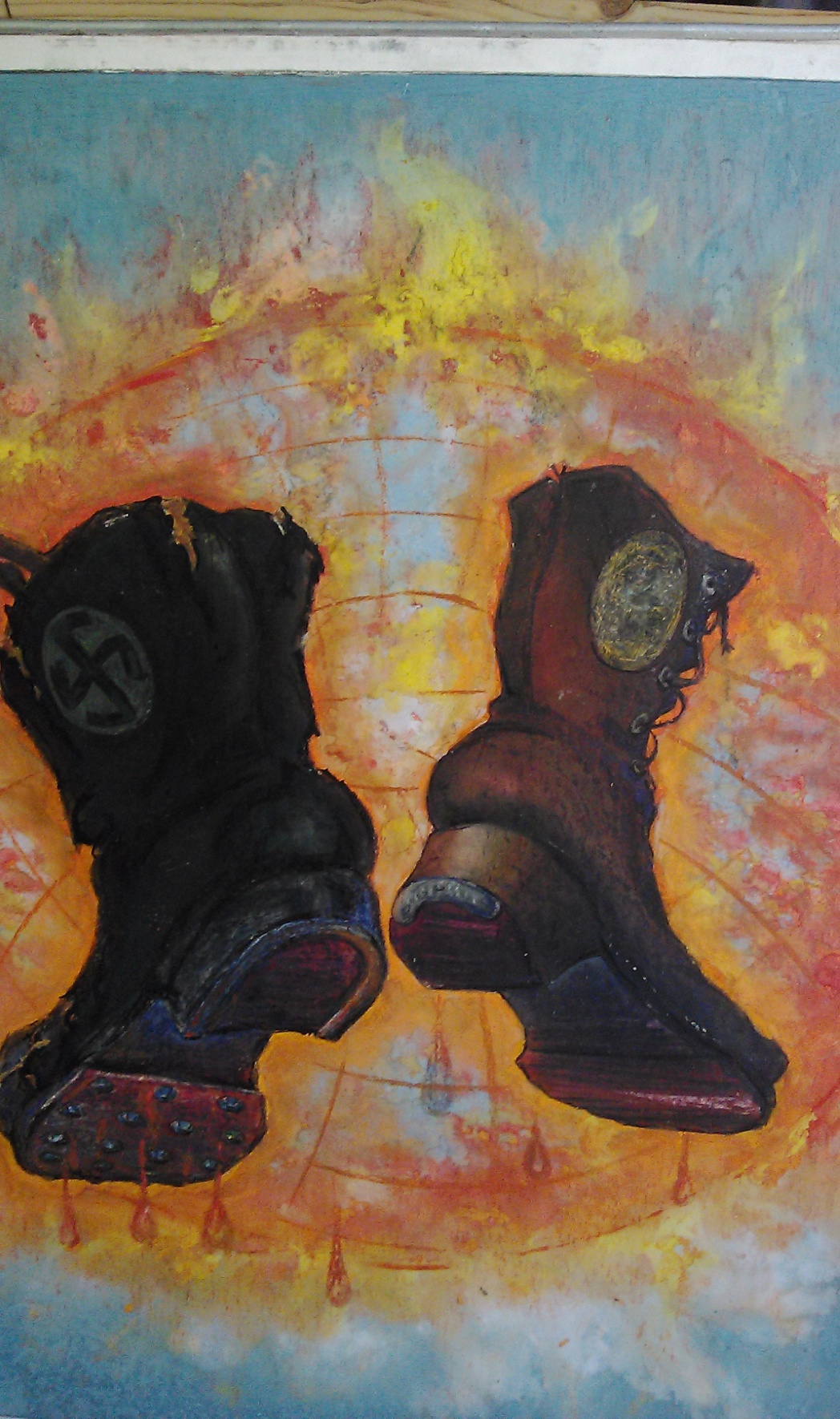 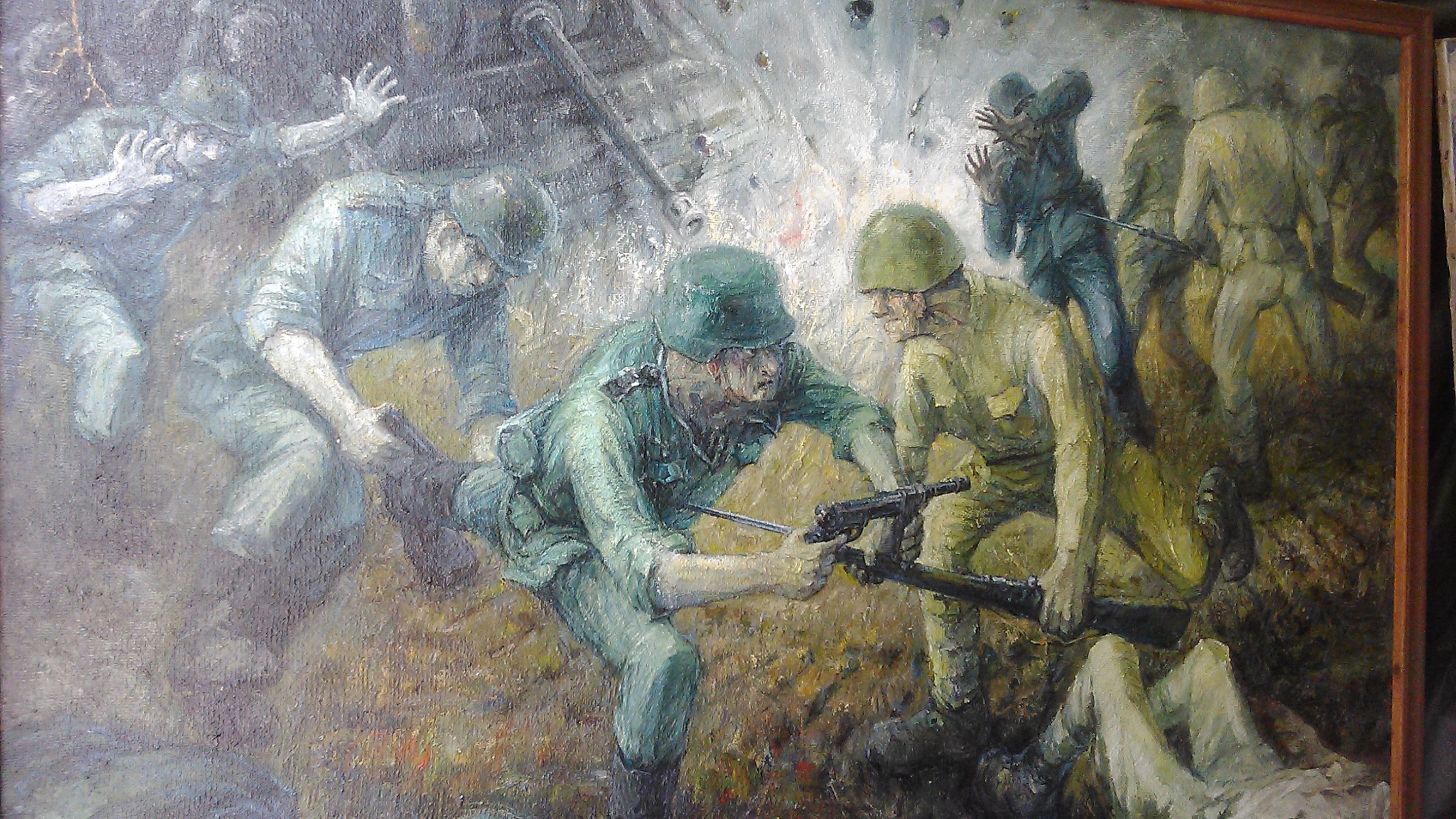 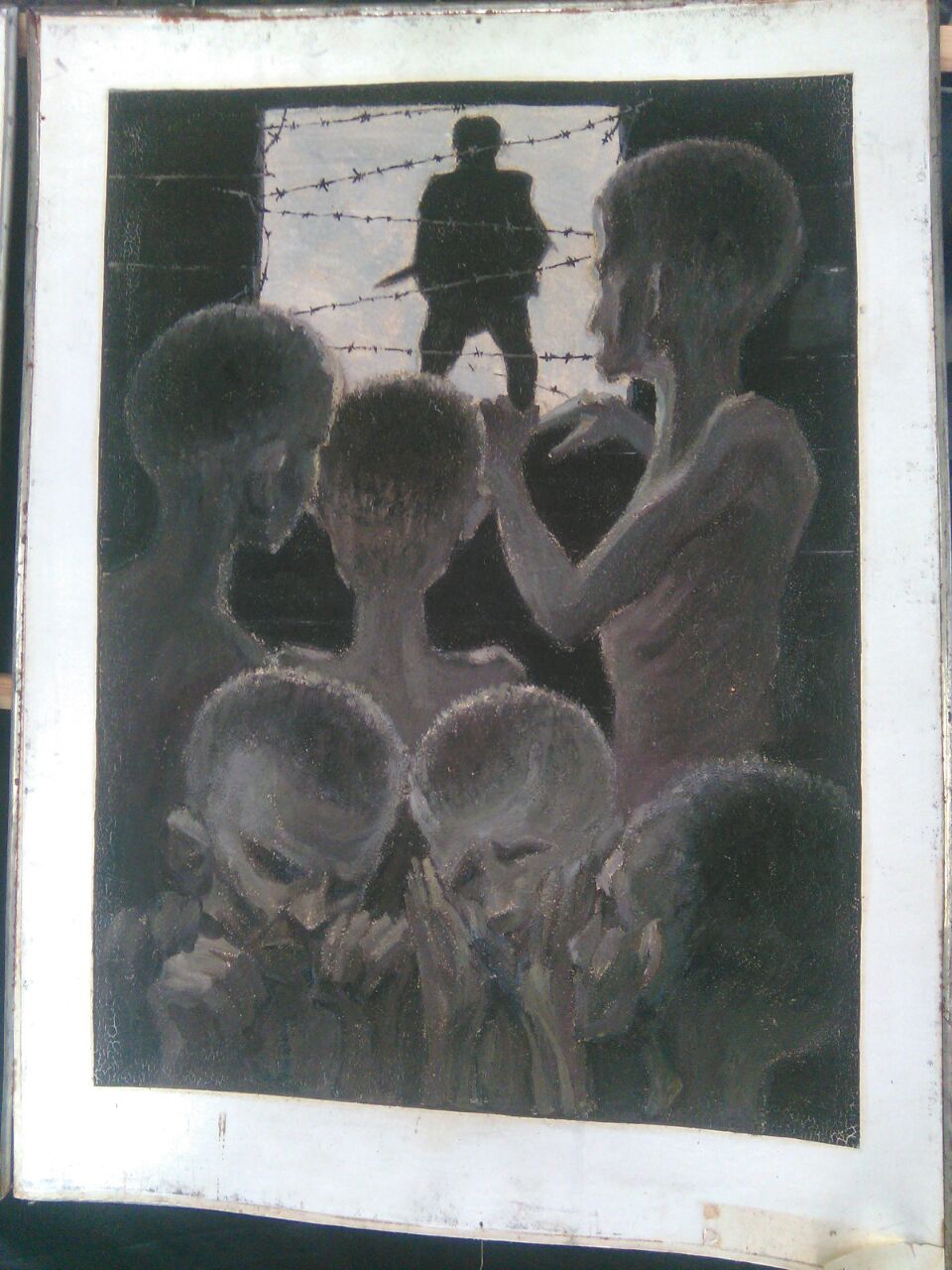 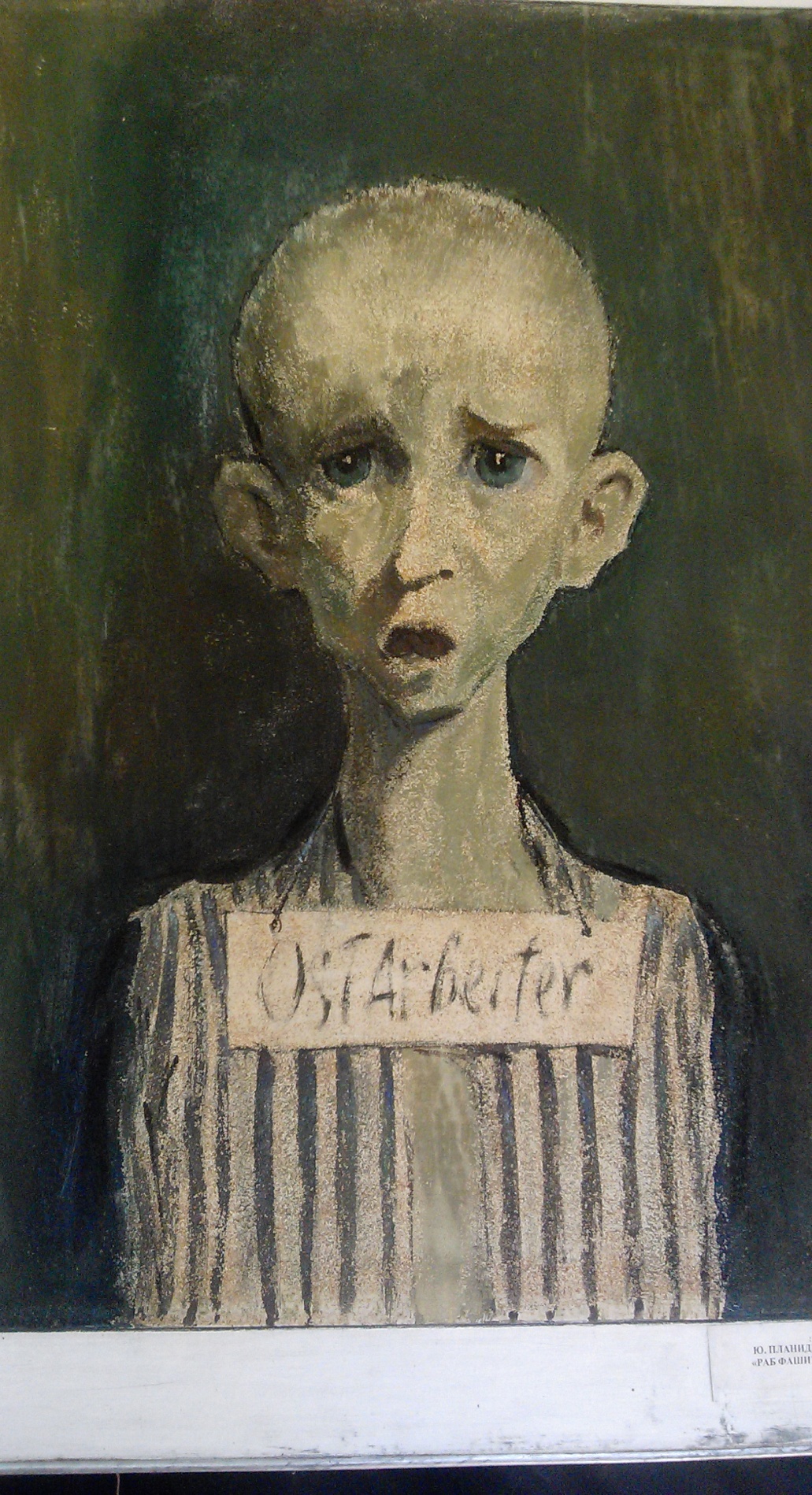 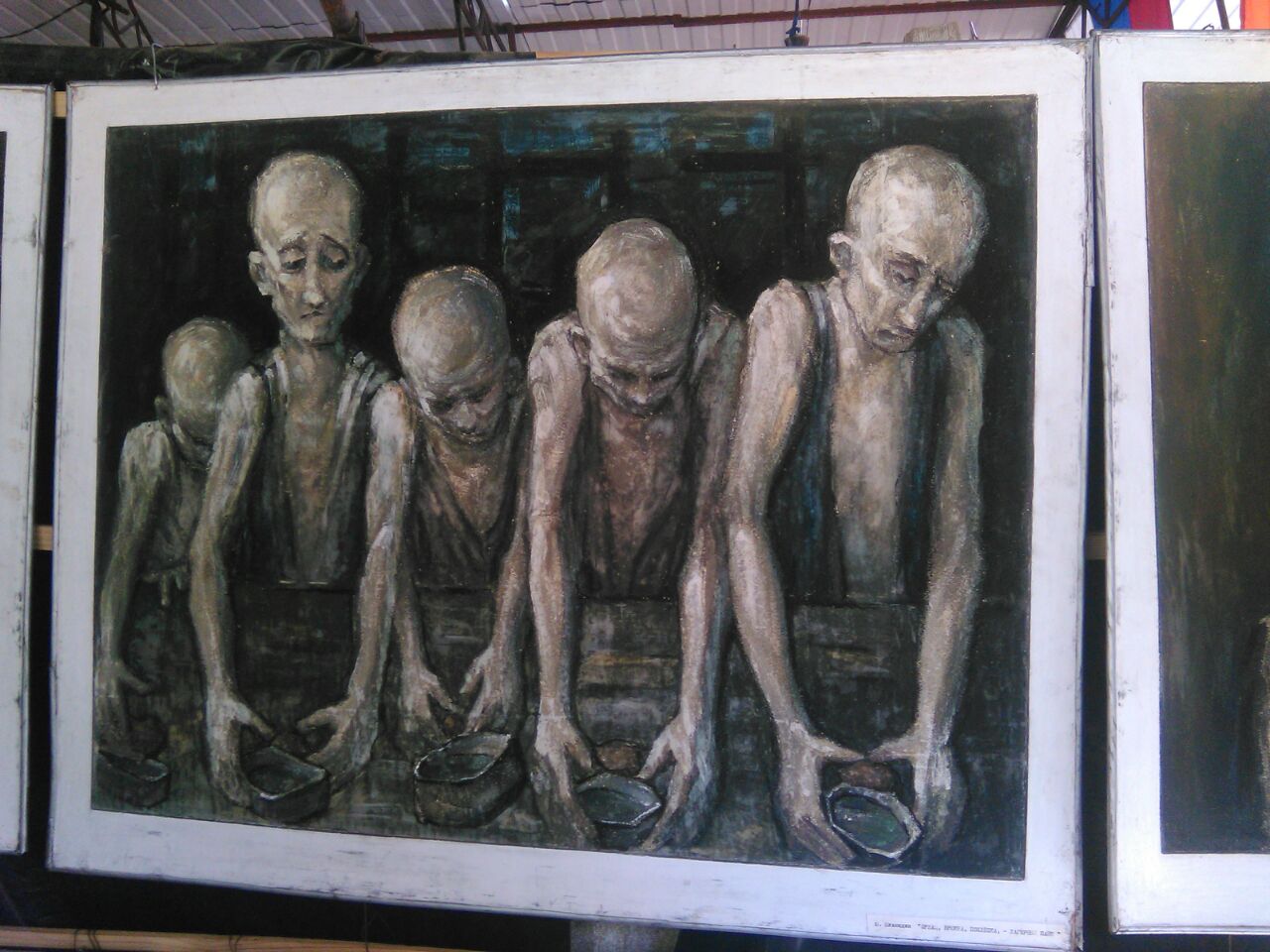 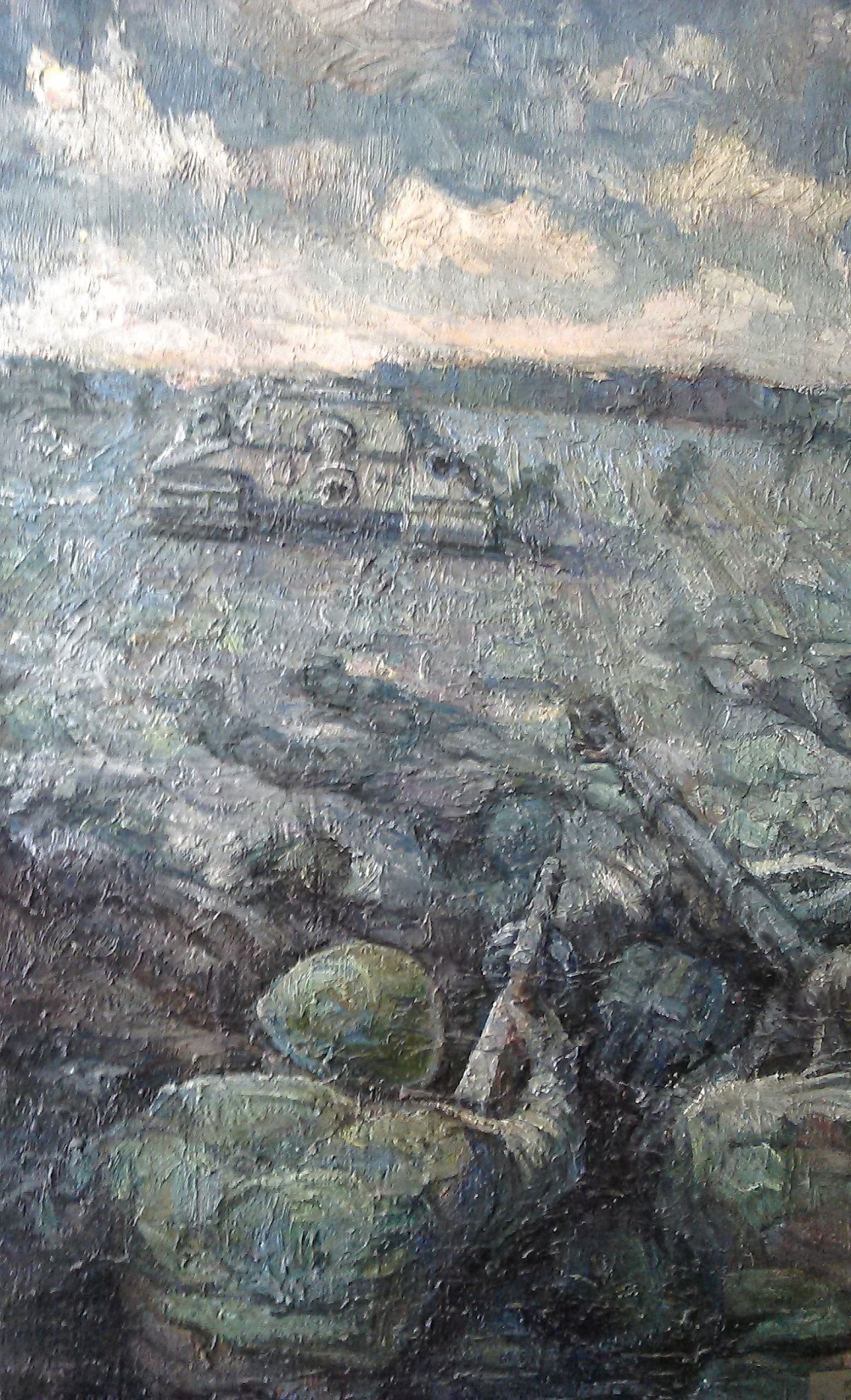 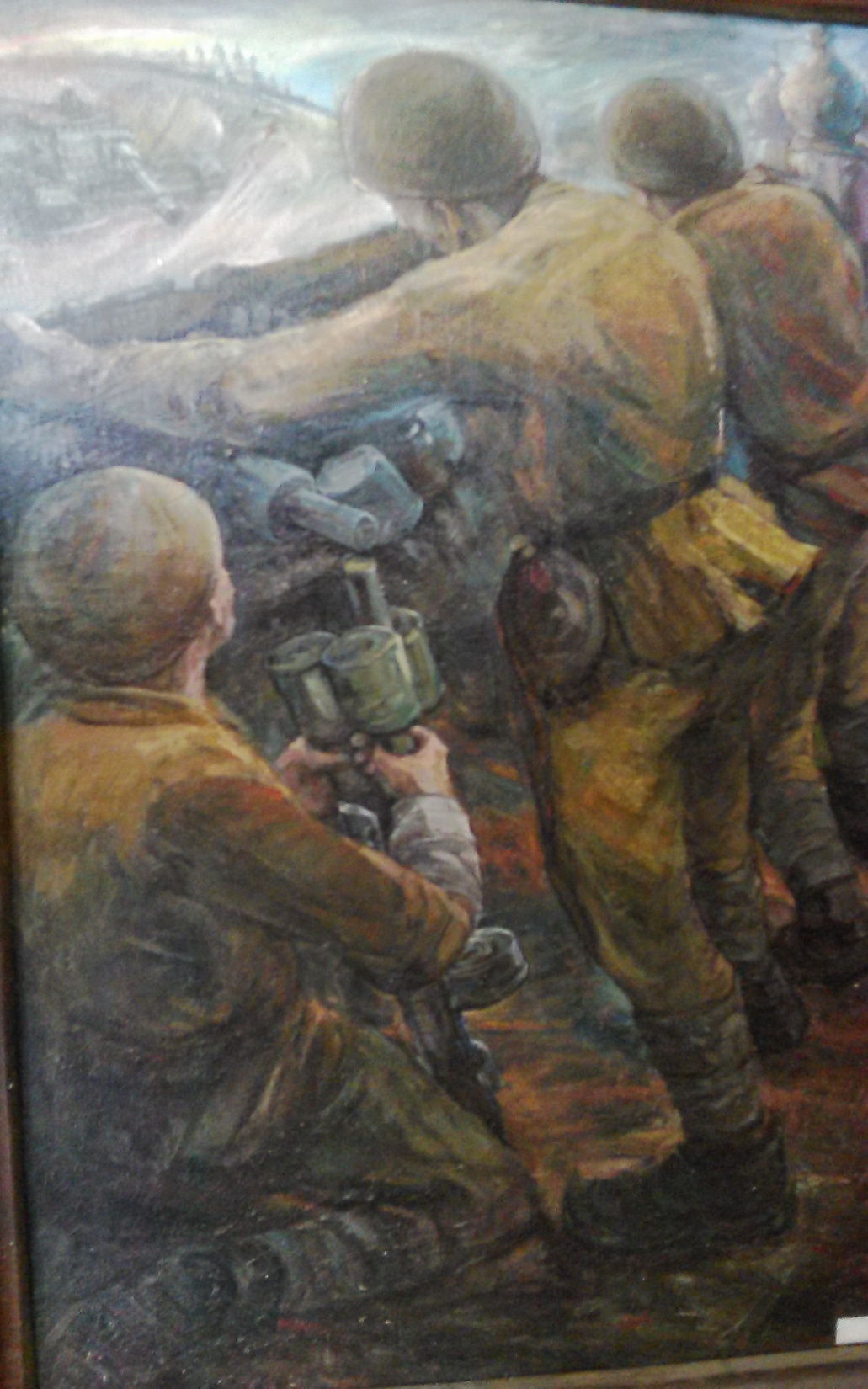 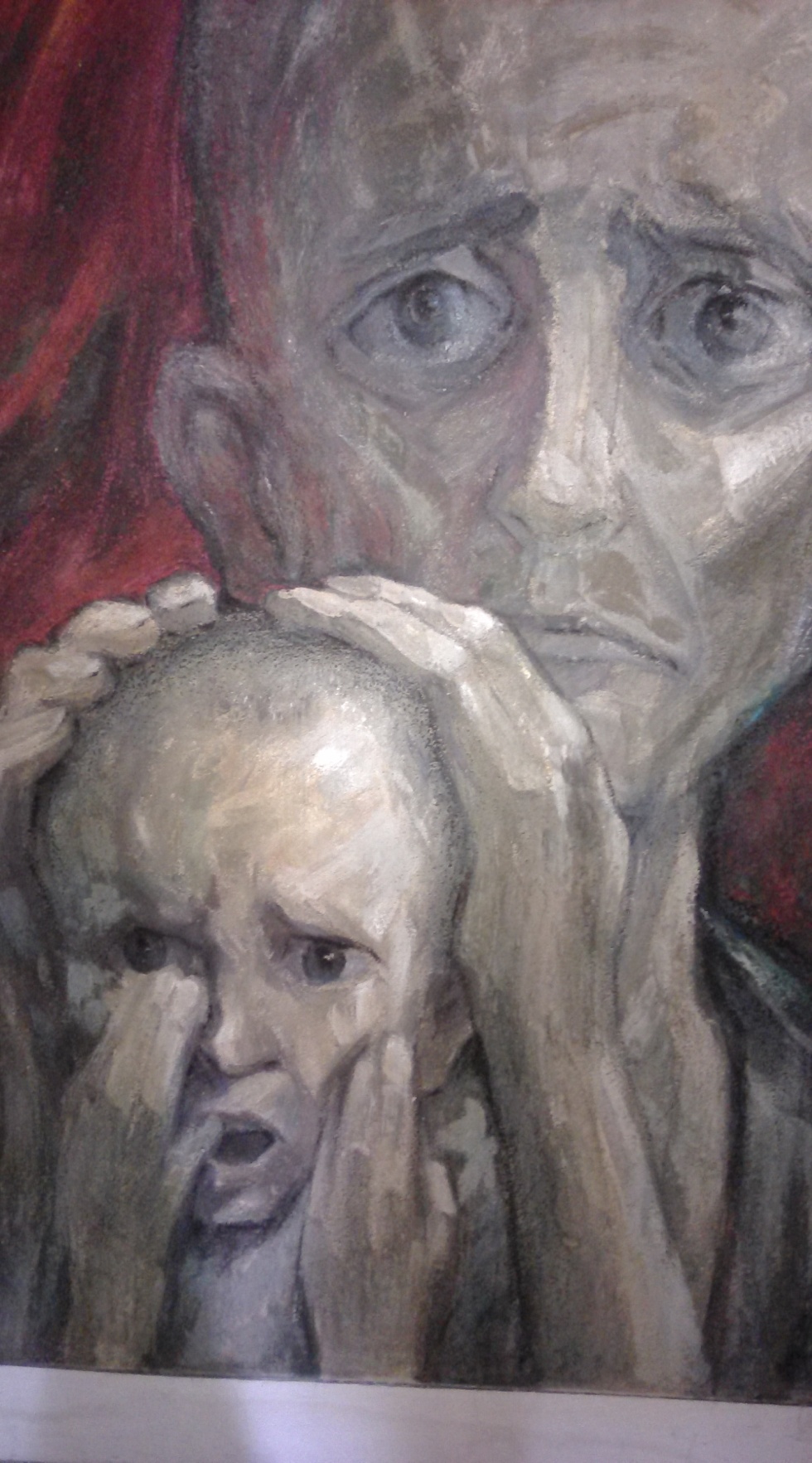 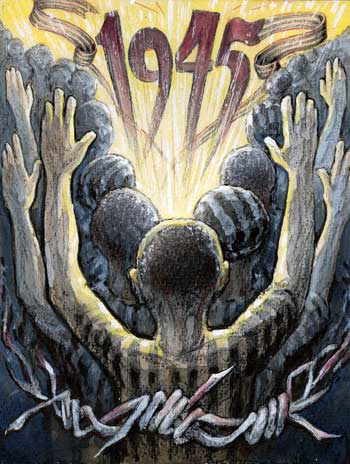 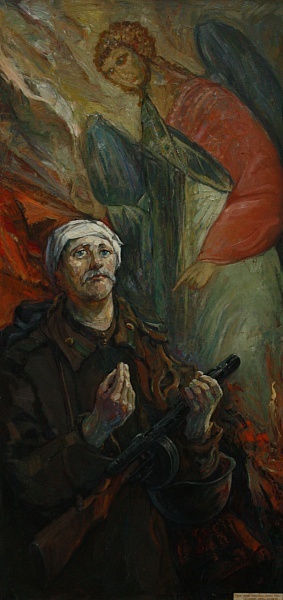 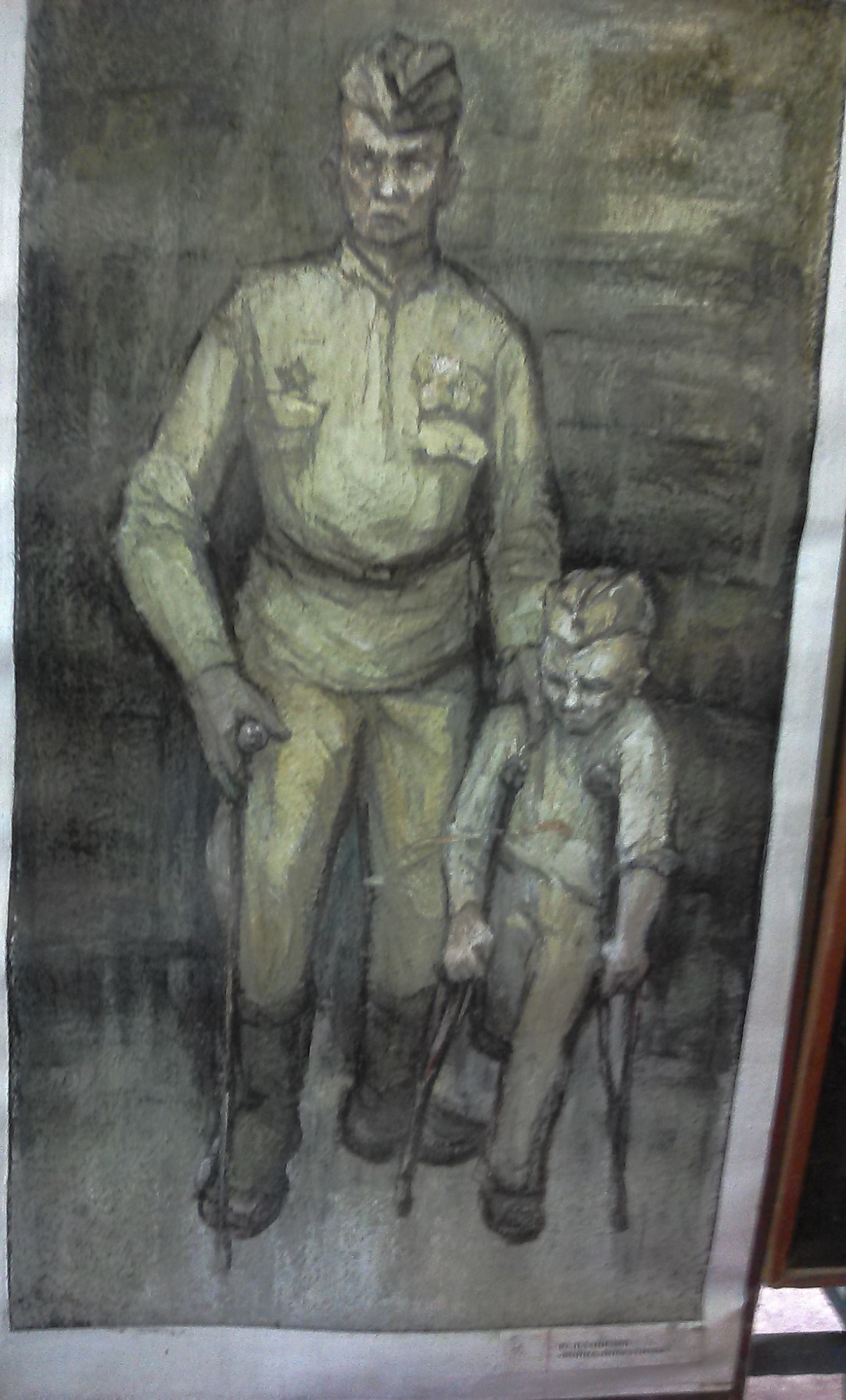 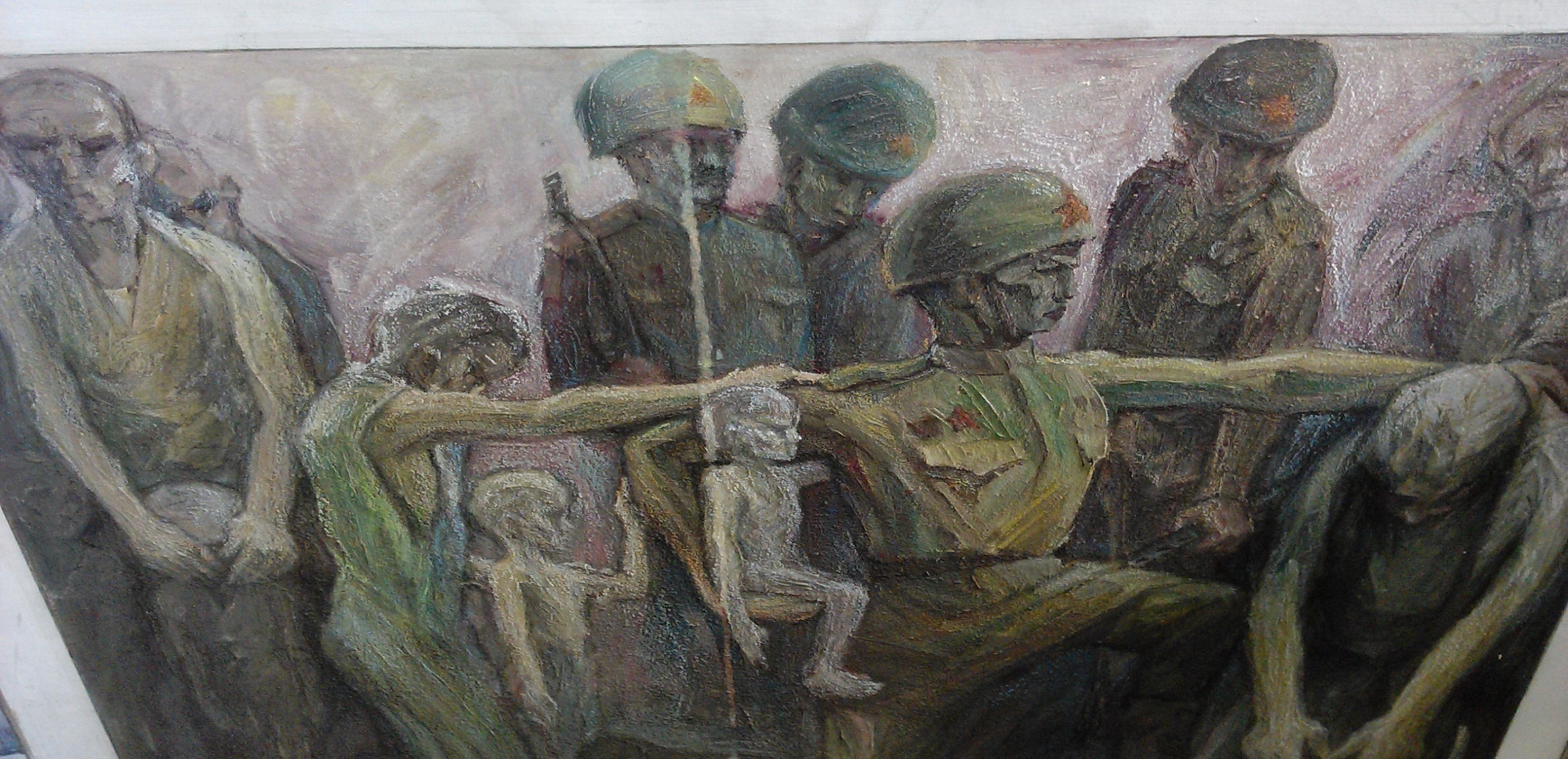 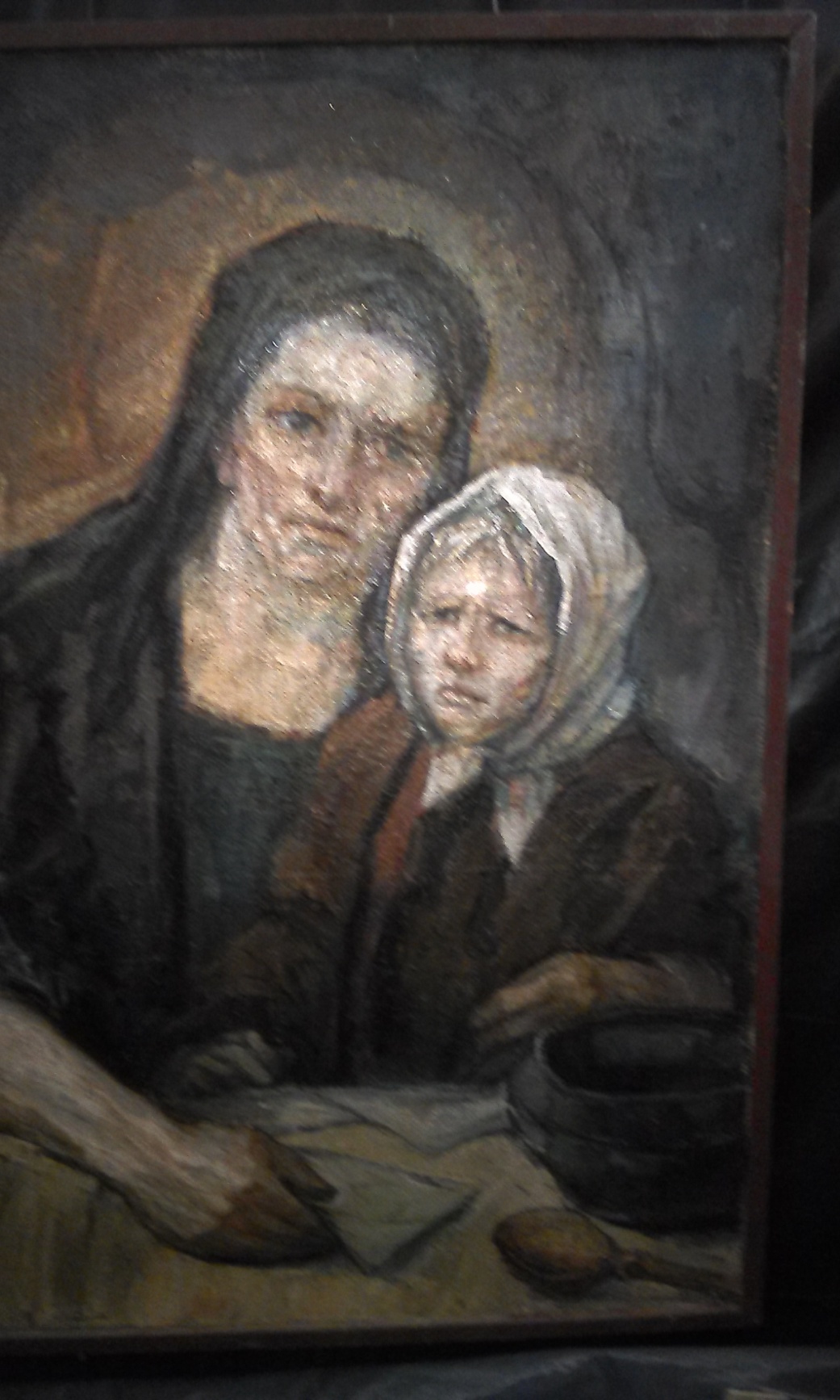 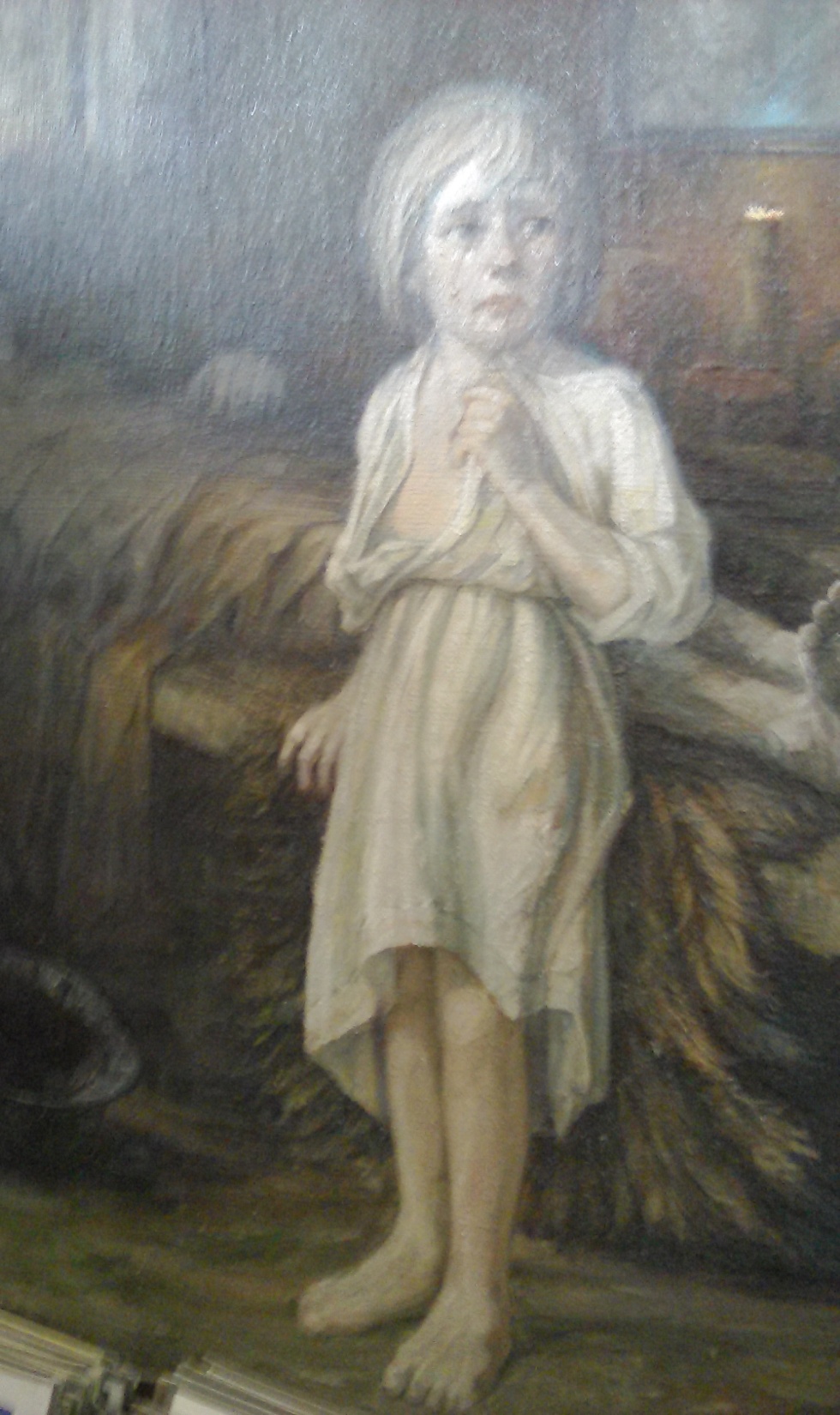 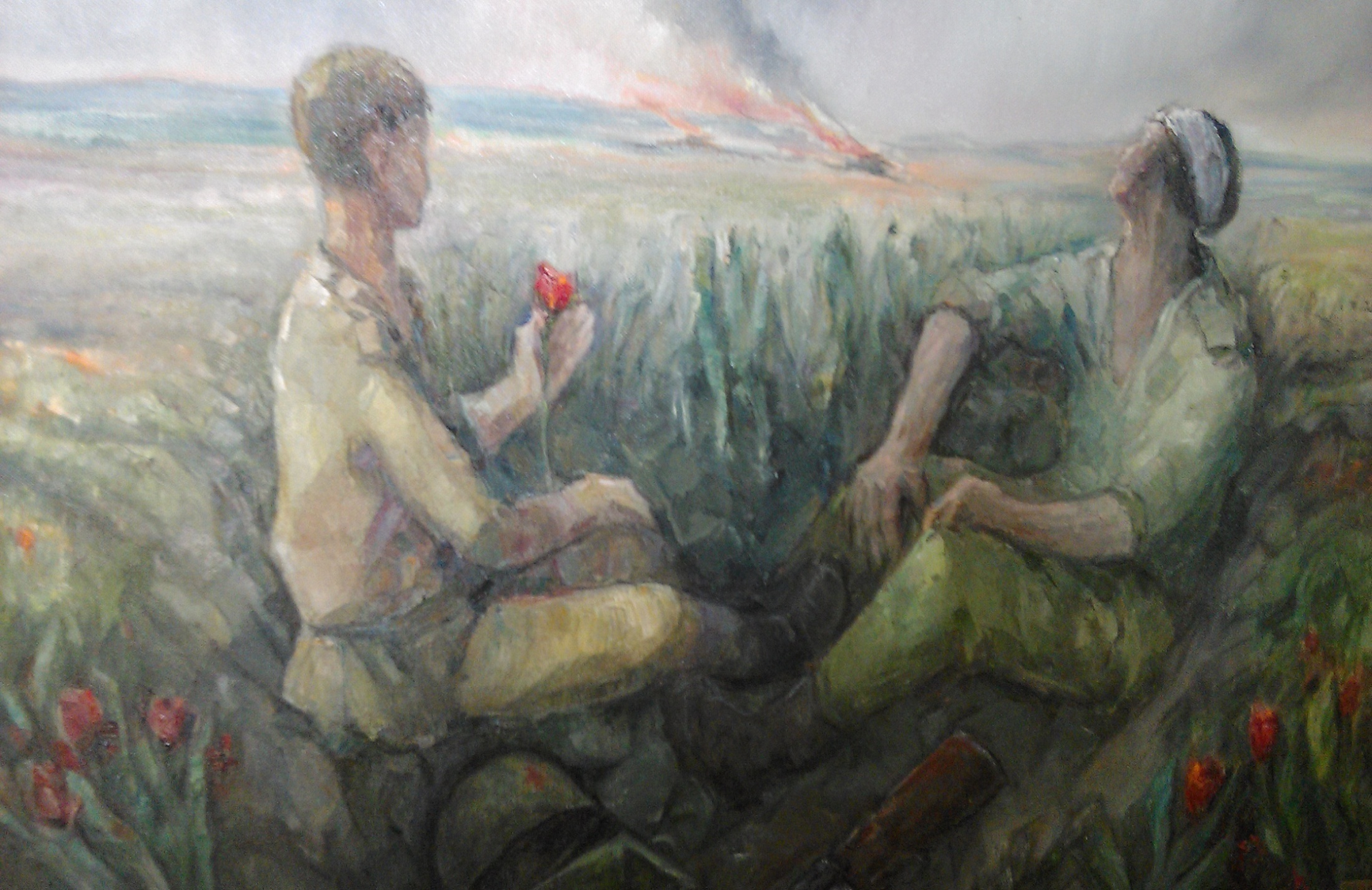 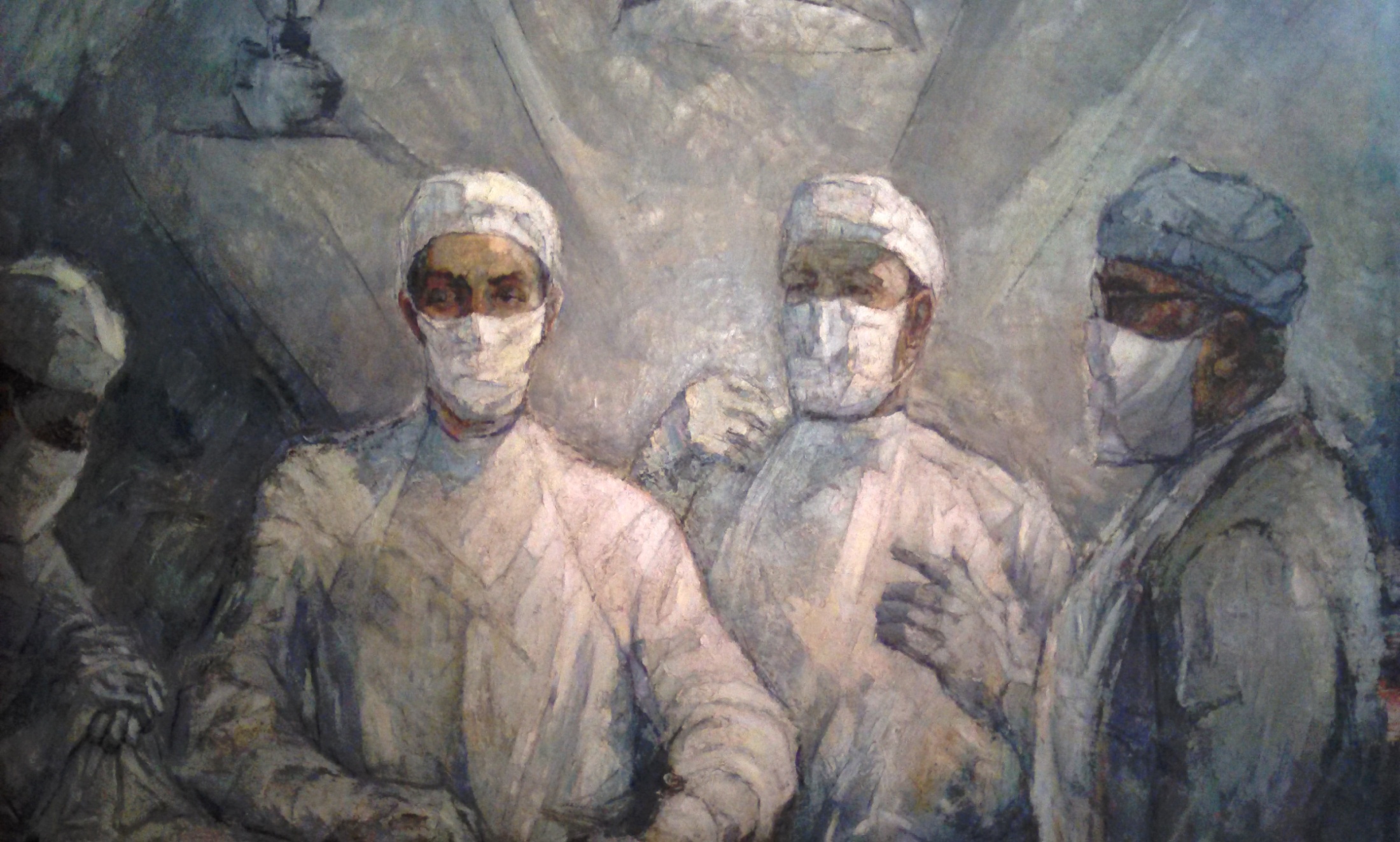 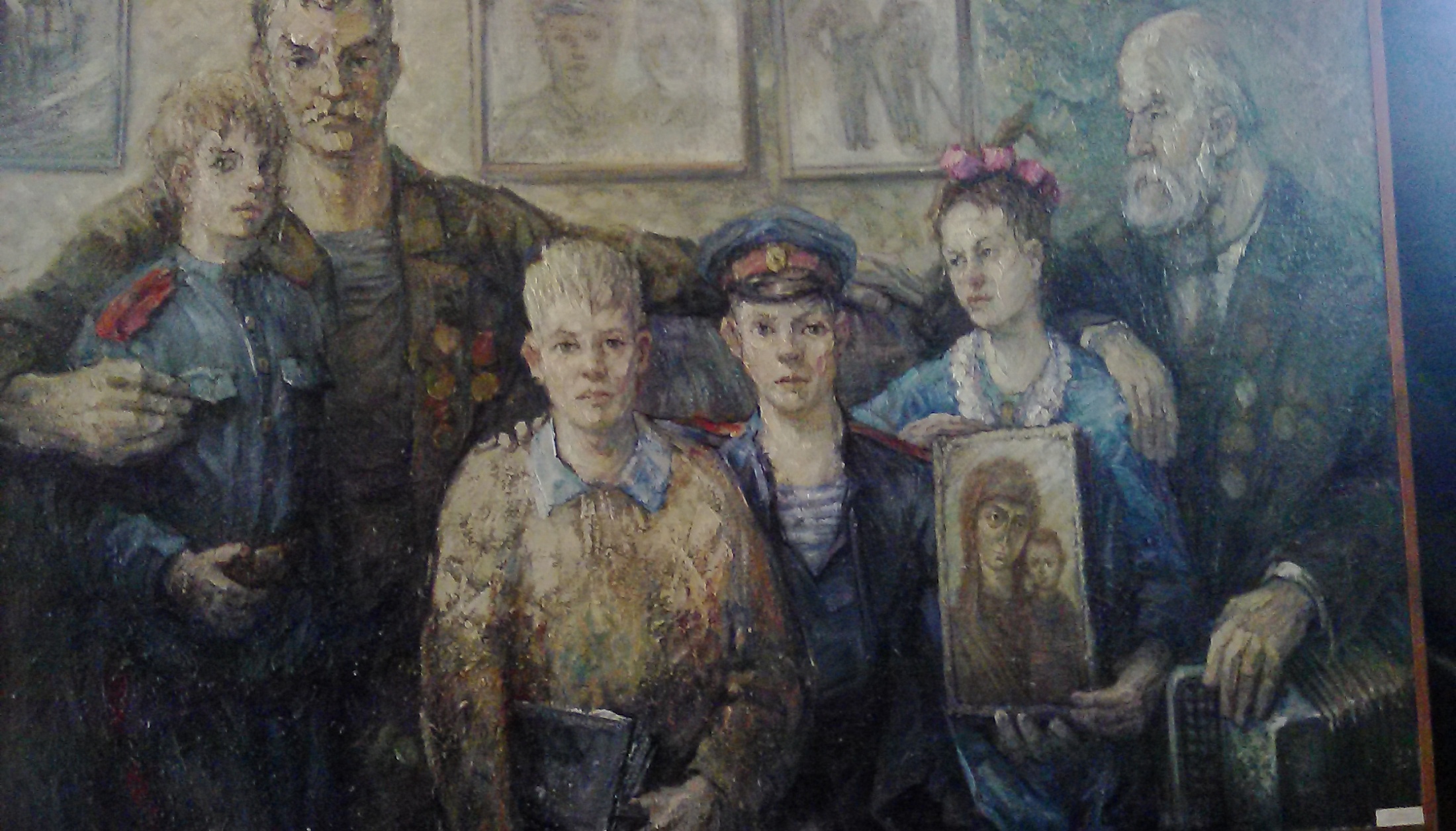 К обидам горьким собственной персоны
Не призывать участье добрых душ.
Жить, как живёшь, своей страдой бессонной,
Взялся за гуж - не говори: не дюж.
С тропы своей ни в чём не соступая,
Не отступая - быть самим собой.
Так со своей управиться судьбой,
Чтоб в ней себя нашла судьба любая
И чью-то душу отпустила боль.